Orthographe: lettres muettes Exercices 4 et 9
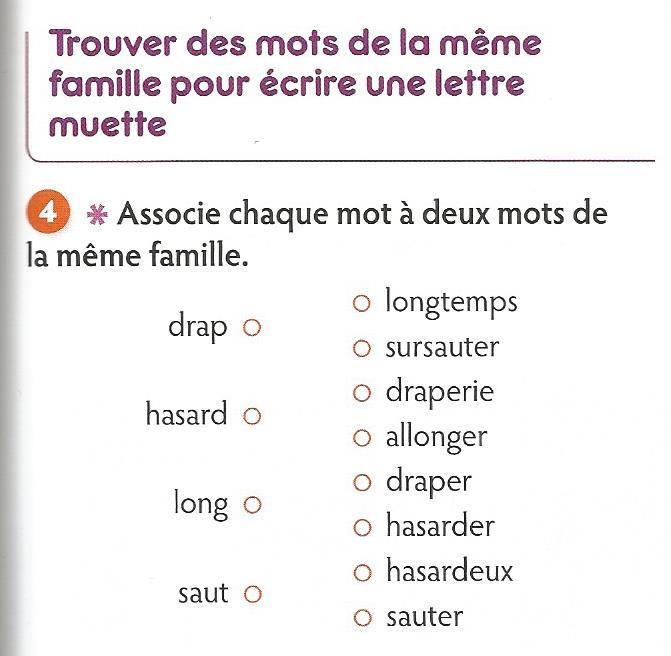 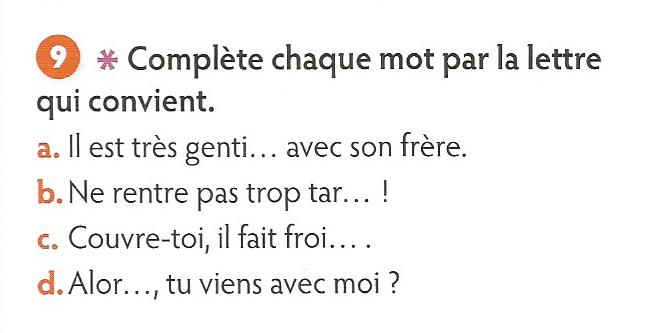 Géométrie: triangle, carré, rectangle
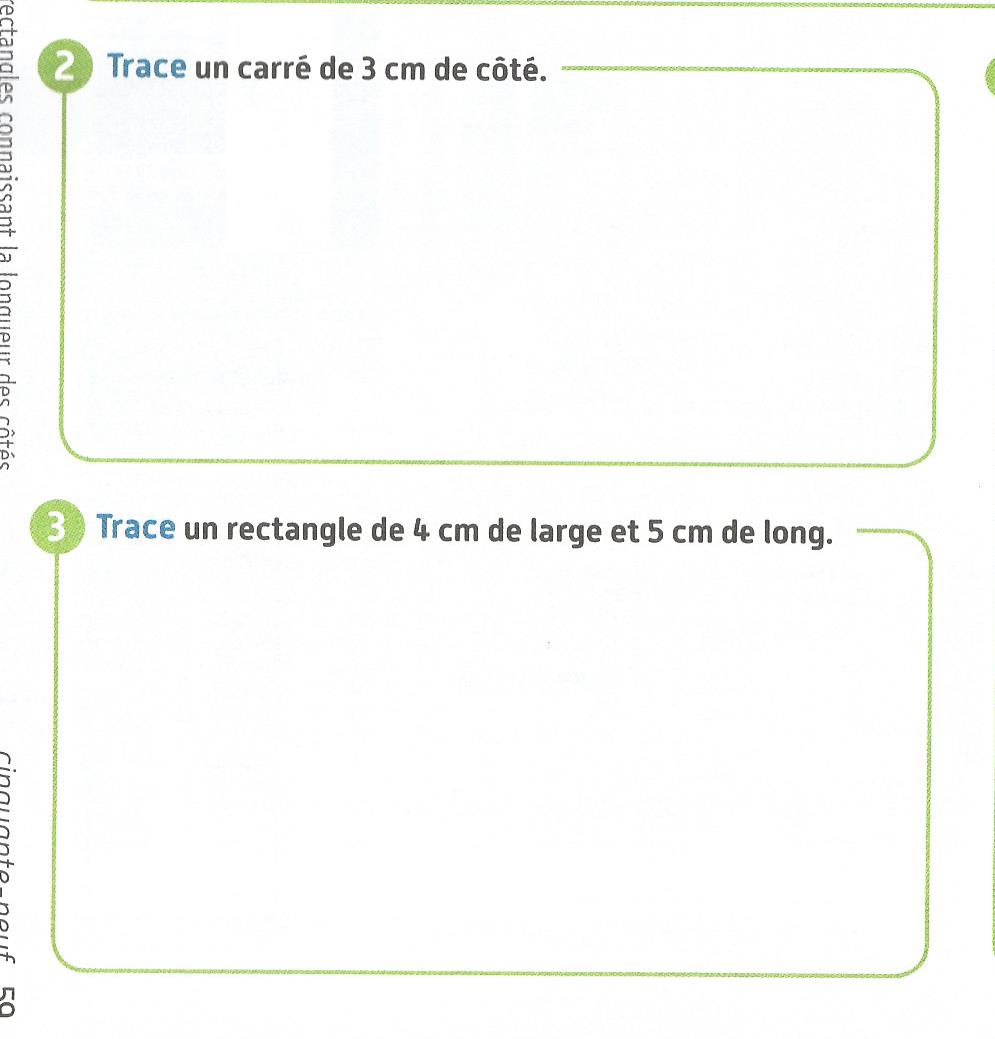 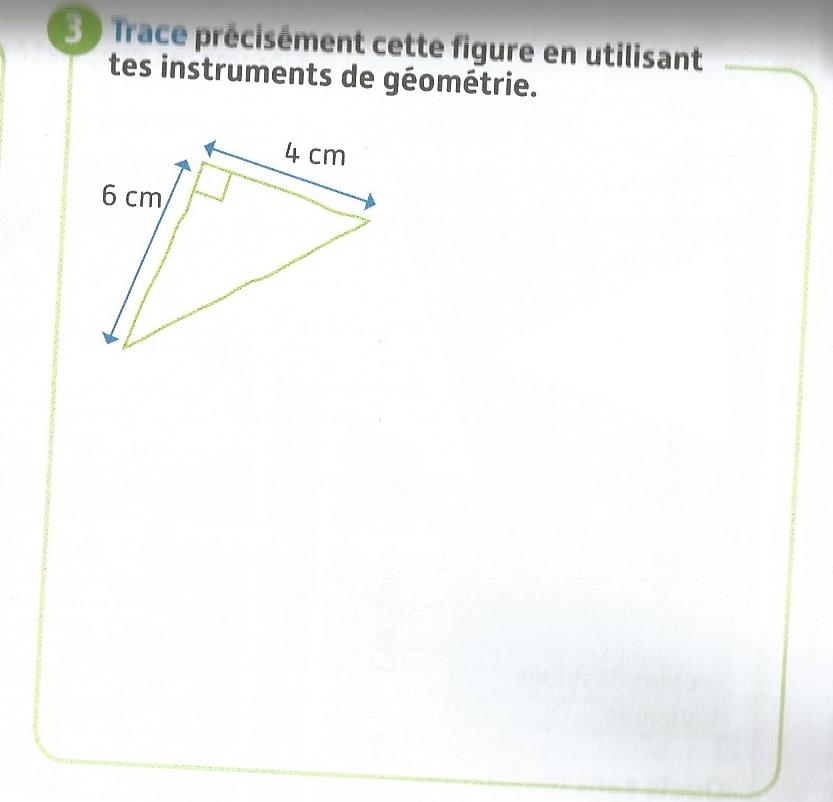